Основные виды поведения
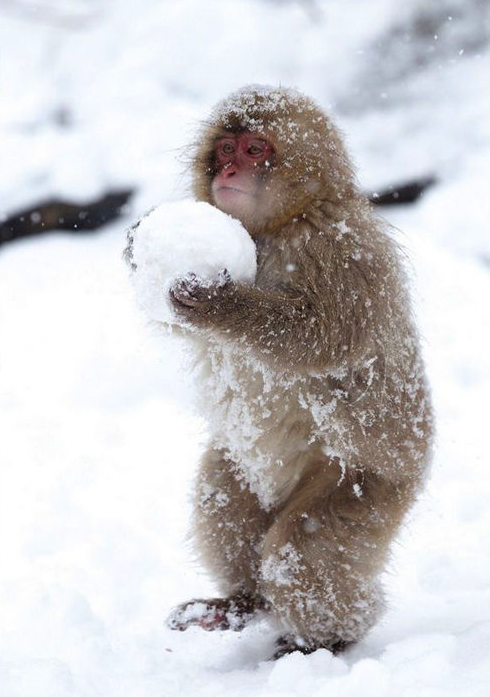 Обеспечивает   выживание
особи
Обеспечивает выживание 
вида
Обеспечивает выживание 
группы
избегание хищников
поддержание чистоты
поиск убежищ
сон
биоритмы
Индивидуальное поведение
выделение
терморегуляция
дыхание
исследовательское поведение
игровое поведение
питание
локомоция
использование орудий
локомоция
В почве
По почве
В воздухе
В жидкой среде
По  деревьям
Лазанье
Ползанье
Прыжки
Брахиация
Ползанье
Ползанье
Скольжение
Прыжки
Ходьба
Бег
Прыжки
Планирование
Полет
Плавание

Реснички
Жгутики
Ложноножки
Конечности
Волнообразное
Реактивное
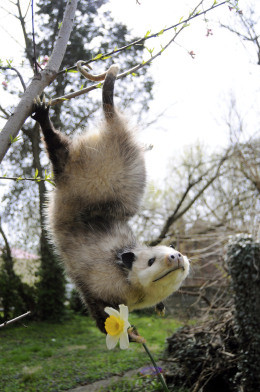 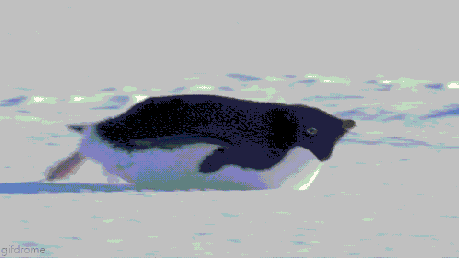 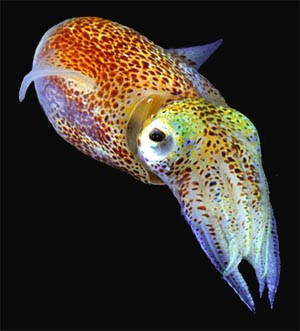 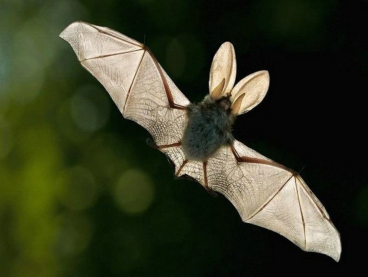 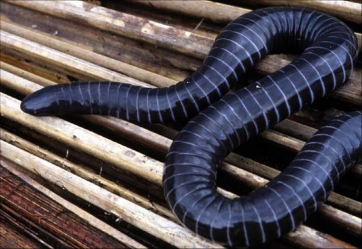 питание
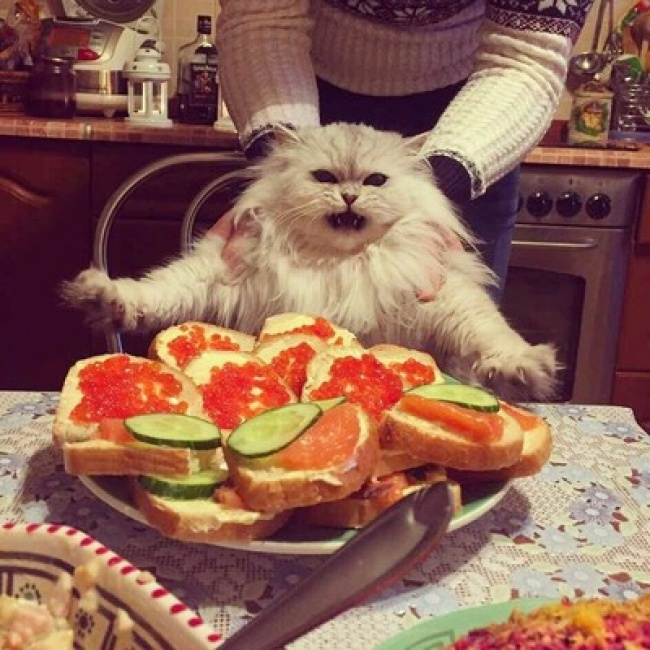 Формы пищевого поведения
Стратегии питания
Хищничество
Манипуляции с пищей
Запасание пищи
Регуляция питания
Дыхание
Питье
Фильтрация
Паразитизм
Фитофагия
Карнифагия
Омнифагия
Детритофагия
Некрофагия
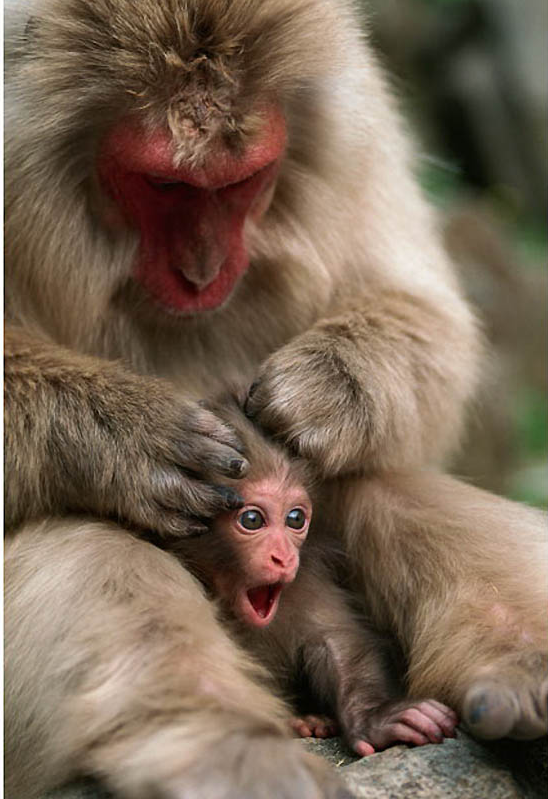 выделение
поддержание чистоты
Специальные позы
Мечение территории
Контроль численность
Часть брачного ритуала
Копрофагия
Стрессовая реакция
Купание
Груминг
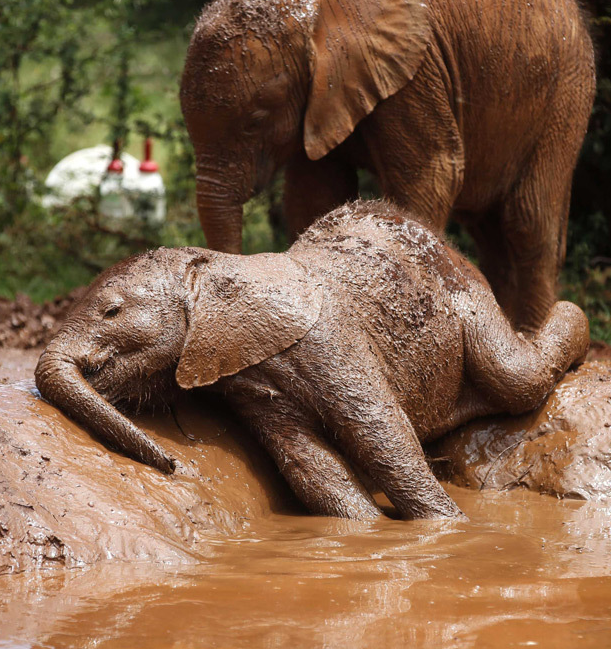 https://imgur.com/t/Aww/nf9VnuM
поиск убежищ
избегание хищников
Укрытия
Индивидуальные жилища
Групповые (семейные) жилища
Укрывание
Бегство
Активное сопротивление
Предупреждение других
Предостережение
(окраска)
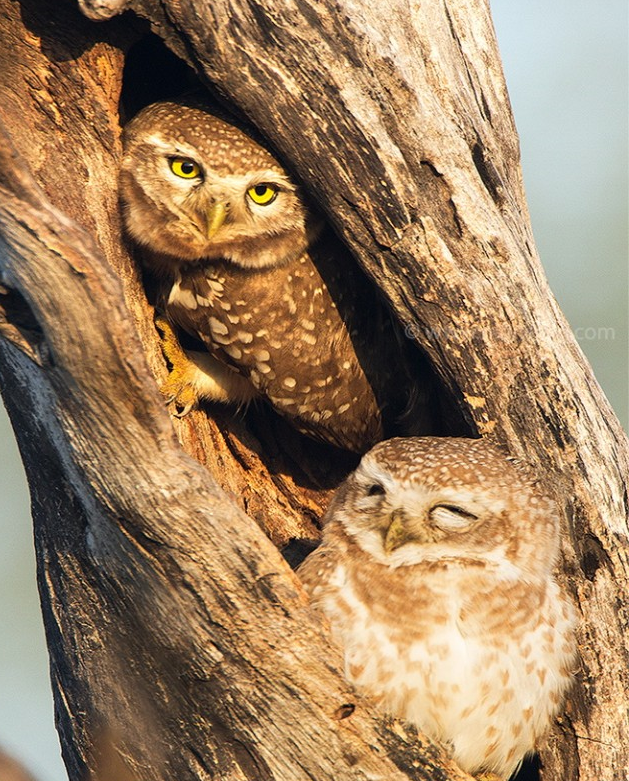 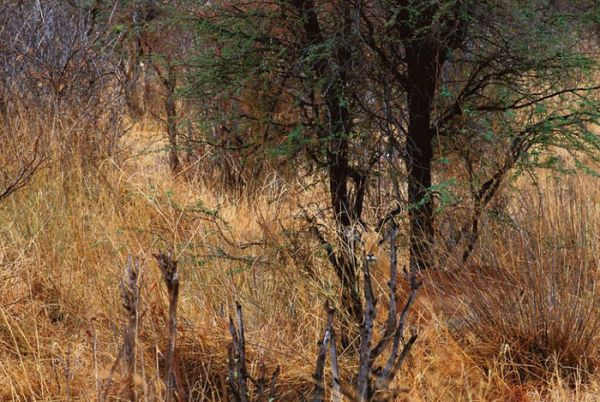 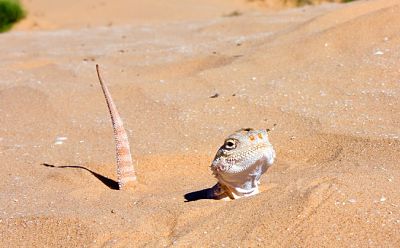 терморегуляция
Пойкилотермность
Гомойотермность
Теплопродукция
(химическая регуляция)
Теплоотдача
(физическая регуляция)
Поведенческая
(этологическая) регуляция
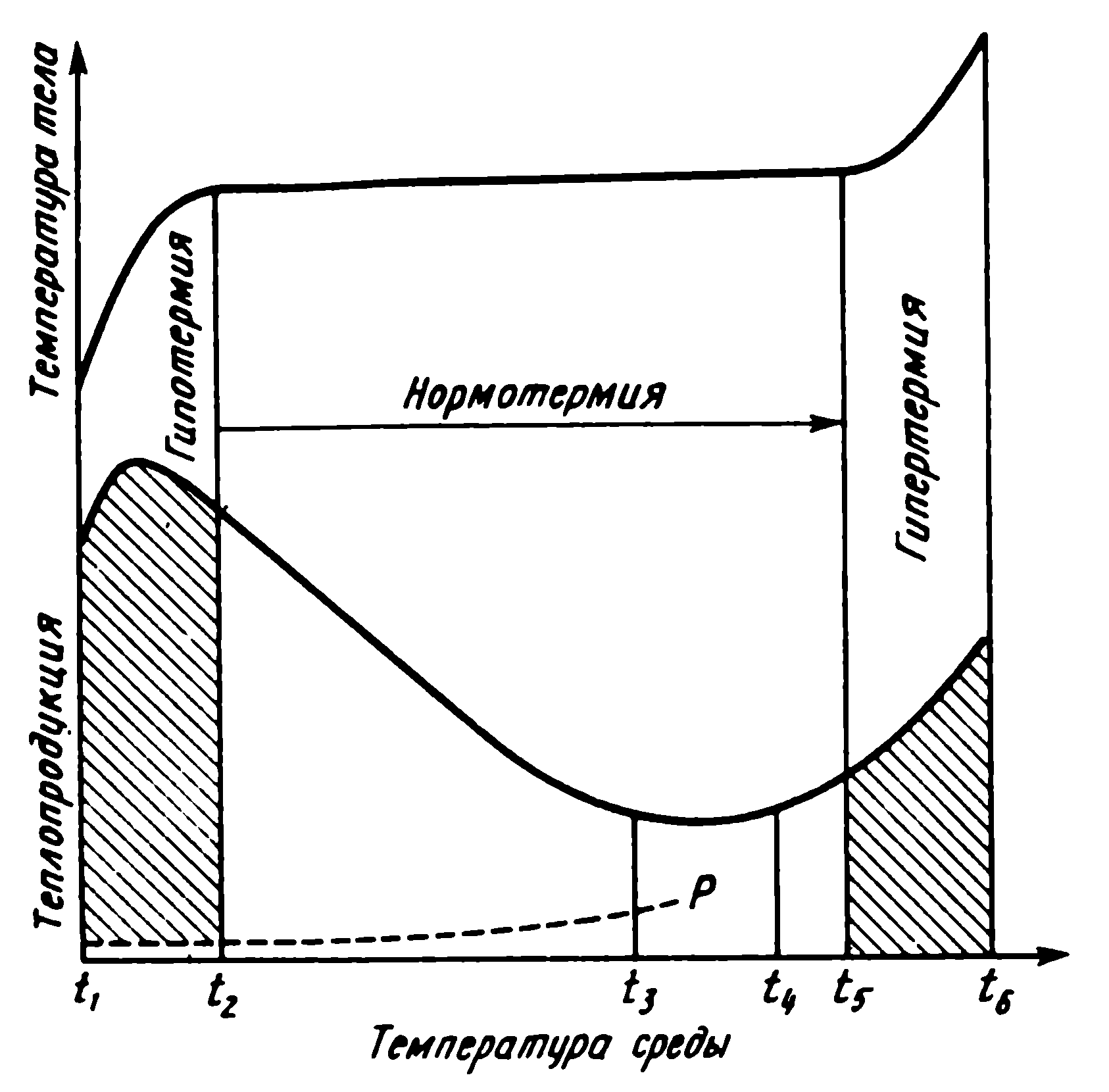 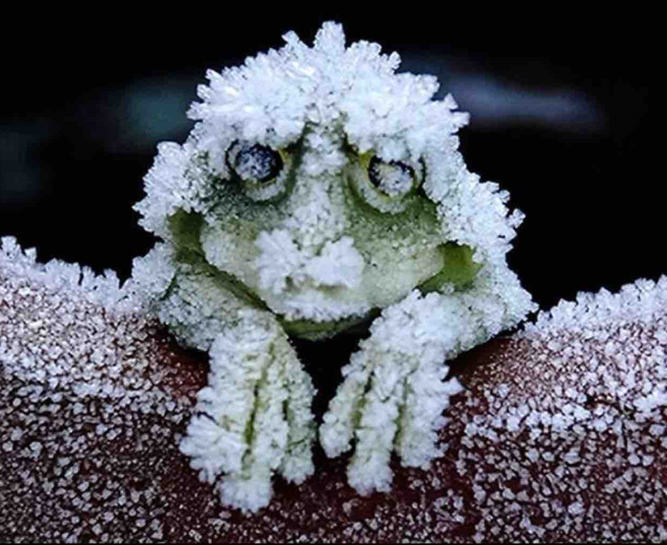 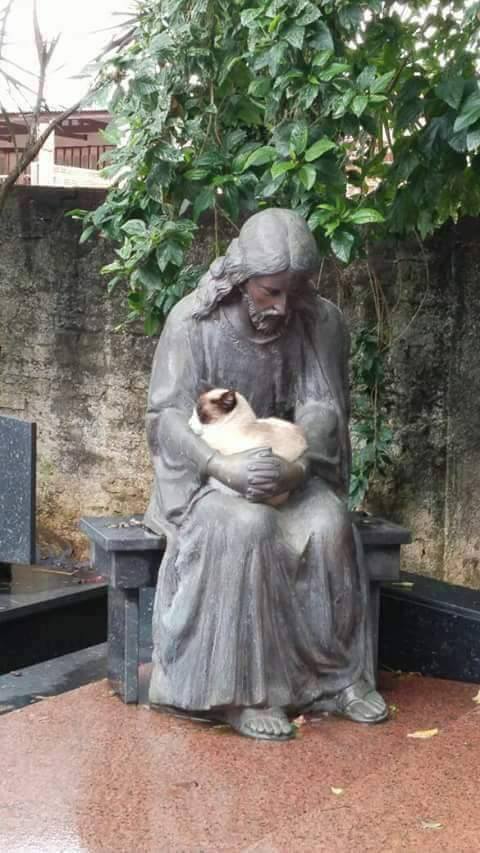 сон
Ритмичность (суточный, приливный)
Повышение порога раздражимости
Скрытность
Поза сна
Медленная и быстрая (парадоксальная) фазы
Обработка информации
Удаление  метаболитов
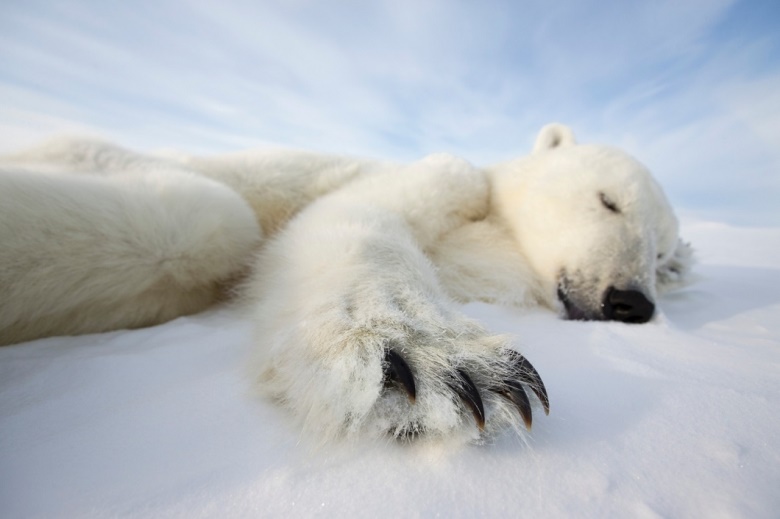 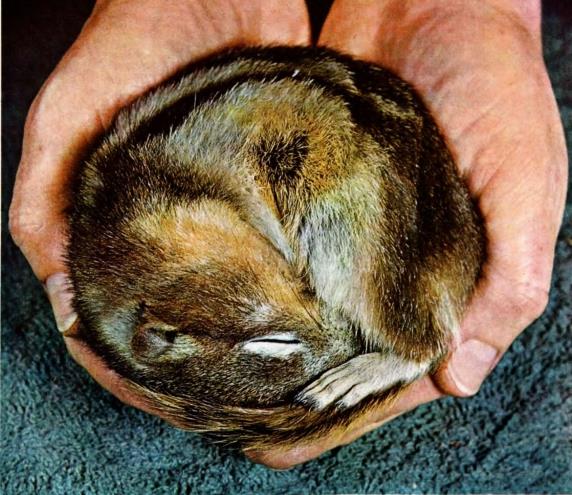 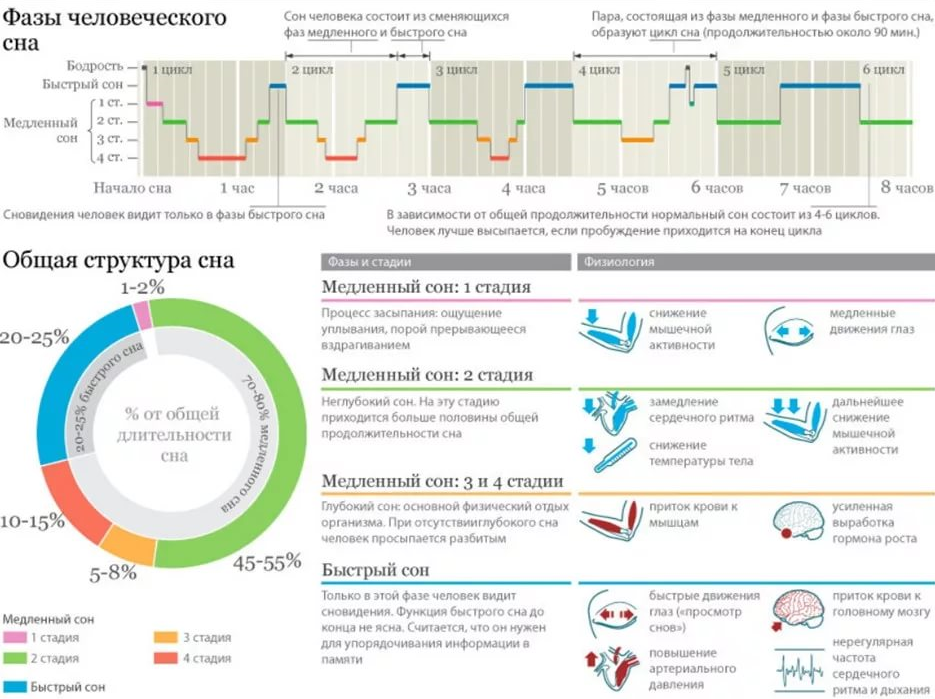 биоритмы
Эндогенные:
Физиологические
Приливно-отливные
Суточные (циркадные)
Годичные (цирканные)
Экзогенные:
Солярные 
Климатические
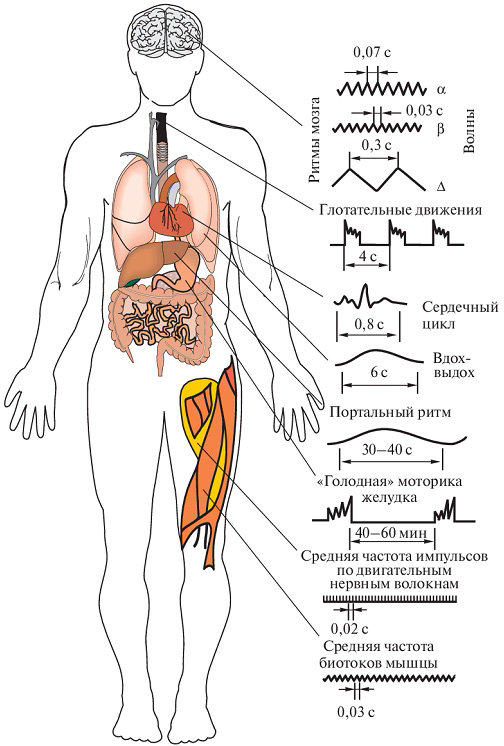 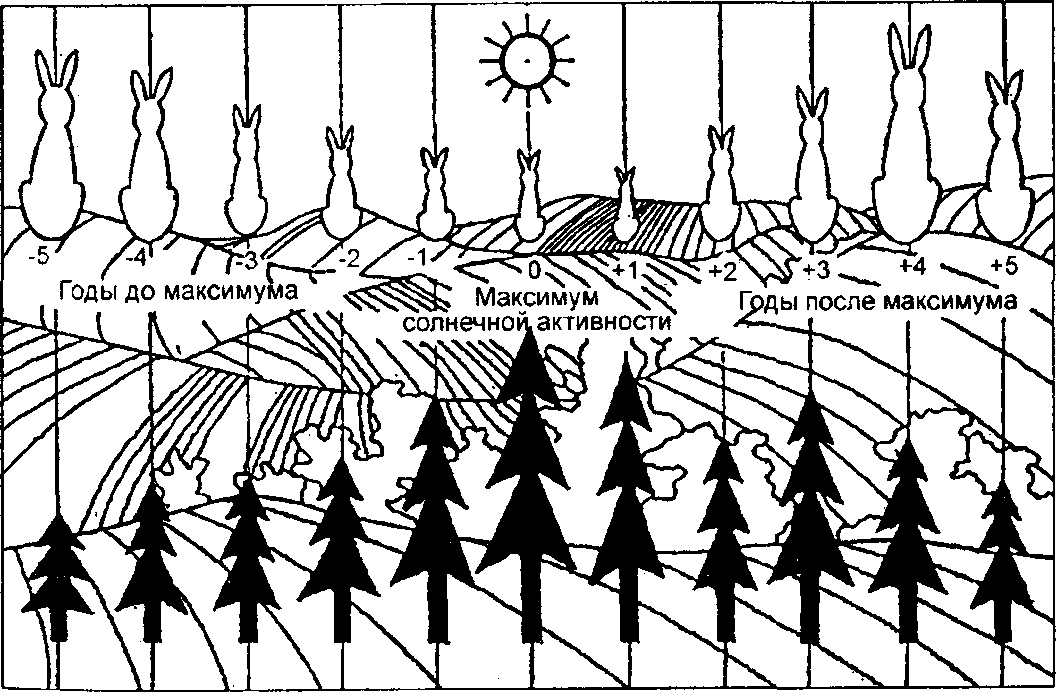 Схема прироста леса и размножения животных (зайца-беляка) в разные годы солнечного цикла (по Стетсену)
КЛАССИФИКАЦИЯ ПРИРОДНЫХ ЦИКЛОВ И ЦИКЛИТОВ
по С.Л.Афанасьеву
Цикличность солнечной активности
цикл солнечных
пятен Хэйла
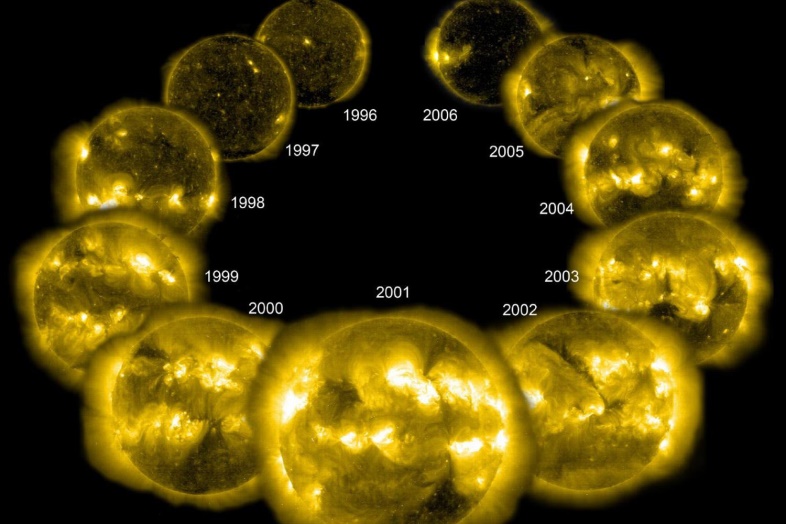 цикл солнечной радиации Миланковича
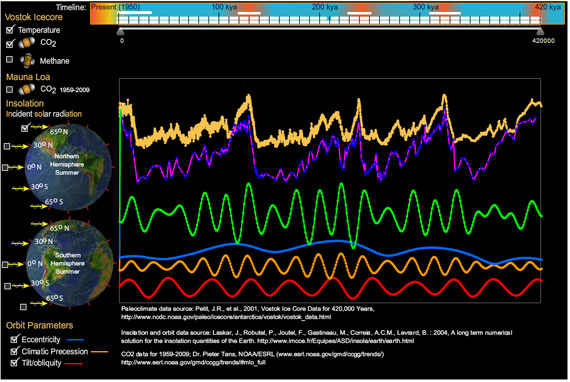 ЗОНЫ ВЫСОКОГО И НИЗКОГО ДАВЛЕНИЯ НА ПОВЕРХНОСТИ ЗЕМЛИ
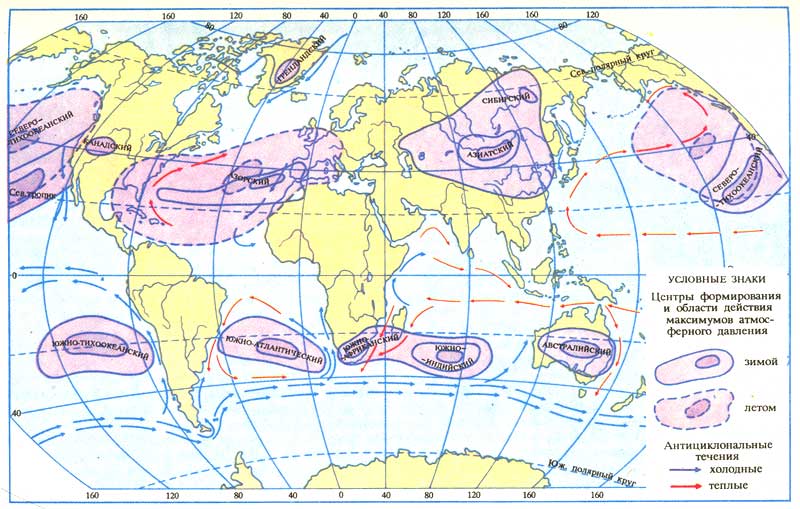 ГЕТЕРОХРОННОСТЬ УВЛАЖНЕНИЯ ЕВРАЗИИ 
(по А.В.Шнитникову и В.Н.Абросову)
КОЛЕБАНИЯ УРОВНЯ АРАЛА
КОЛЕБАНИЯ УРОВНЯ КАСПИЯ
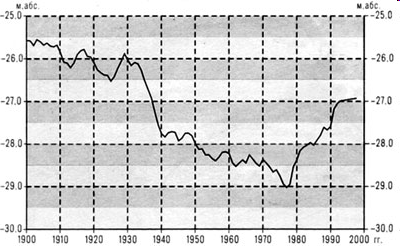 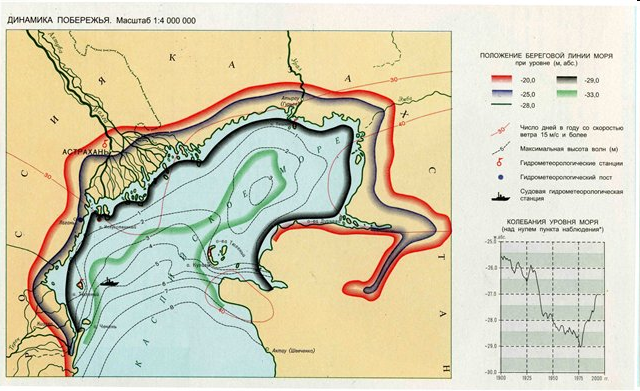 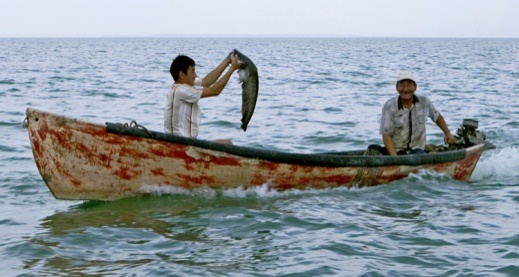 Северная - казахская часть Арала после строительства дамбы - Малый Арал
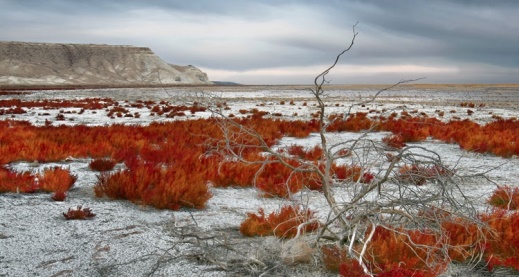 Южная -  туркменская часть Арала - Арал-кум
игровое поведение
исследовательское поведение
использование орудий
Обследование предметов
(хищные, грызуны, приматы, врановые, попугаи)
Обследование пространства
Новое, как подкрепление (любопытство)
Неофобия
(перемена обстановки, ослабление у прирученных)
Для добывания пищи, защиты, гигиены, в брачных ритуалах
Тренировка жизненно важных умений и навыков
Отличия от реальных действий
(изменение последовательности, повторяемости действий,
гипертрофированность,
отсутствие конечных этапов)
Дятловый вьюрок
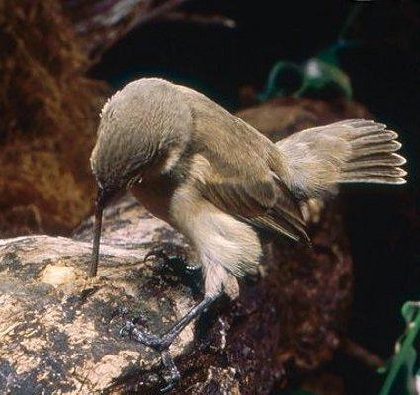 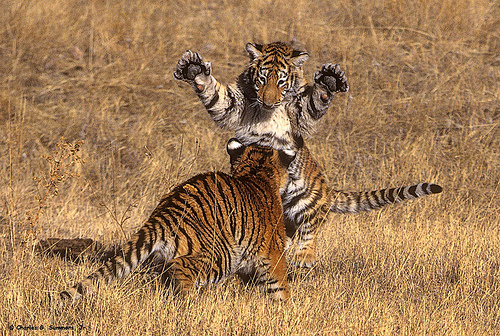 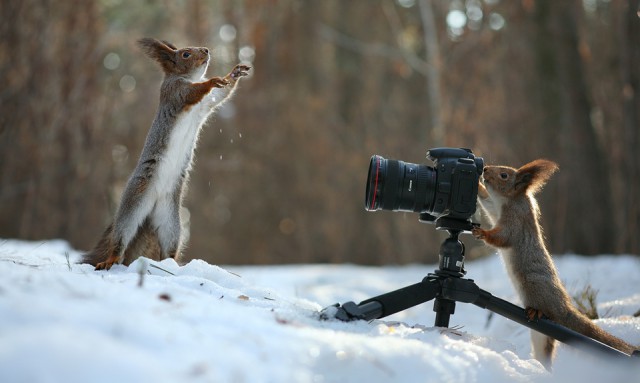